Louisiana Young Readers’ Choice Award
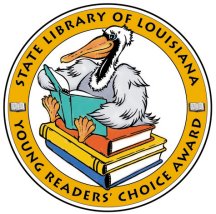 Grades 6 - 8
Charlie Joe Jackson’s Guide to Not Reading
Charlie Joe Jackson may be the most reluctant reader ever born. So far, he's managed to get through life without ever reading an entire book.  But now that he's in middle school, avoiding reading isn't as easy as it used to be. And when his friend Timmy decides that he's tired of covering for him, Charlie Joe finds himself resorting to desperate measures.
By
Tommy Greenwald
The Fourth Stall
Sixth-grader Mac is running a business out of the fourth stall in an unused bathroom at school. He helps kids solve problems with their school work, parents, and bullies. Mac has made enough cash to buy tickets for himself and his buddy Vince to go to a World Series game should the Cubs make it in. All is well until an older bully, Staples, moves in on Mac’s business.
ByChris Rylander
Hidden
Eight-year-old Wren is accidentally kidnapped when the car she is in is stolen; Darra’s father is the car thief. Six years later, the two girls meet at summer camp, each aware of the other and their unexpected relationship. Hidden, written in two forms of free verse, tells a fast-paced story of discovering the truths about the people in our lives and coming to terms with unavoidable events.
ByHelen Frost
How to Rock Braces and Glasses
Eighth grader Kacey Simon doesn’t think she’s a mean girl, she’s just brutally honest like a good journalist should be. Life is pretty good for Kacey until the tables are turned when a series of accidents leave her stuck with glasses and braces. Alone for the first time, Kacey ends up teaming up with a former friend, Paige and emo musician Zander to get her popularity back.
ByMeg Haston
Michael VeyThe Prisoner of Cell 25
Michael’s mom and genius best friend are the only people who know about his special electrical superpowers. That is until the prettiest cheerleader in school sees him in action against school bullies and reveals that she too has powers. Now an evil, power hungry organization is trying to acquire them in order to add the two to their collection.
ByRichard Paul Evans
Quarterback Season
Matt expects to be the starting quarterback on his middle school team, but after a few practices watching a talented seventh grader, he’s starting to get nervous. To make matters worse, his English teacher is on his case about a new class assignment: he has to keep a journal. Matt is sure he has nothing to write about until he begins to record the crazy ups and downs of his team’s season.
ByFred Bowen
The Running Dream
Jessica thinks her life is over when she loses her leg in an accident. Though the doctors say she'll be able to walk with a prosthetic limb, recovery is slow and full of pitfalls. With the support of family, friends, a coach, and her track teammates, Jessica may actually be able to run again, but that's not enough for her.
ByWendelin Van Draanen
Silhouetted by the Blue
After the death of her mother in an automobile accident, seventh-grader Serena, who has gotten the lead in her middle school play, is left to handle the day-to-day responsibilities of caring for herself and her younger brother.  When their father cannot pull himself out of his depression Serena must seek outside help.
ByTraci L. Jones
Variant
When Benson accepts a scholarship to elite Maxfield Academy, he thinks he will be leaving his troubled foster care life behind for a new start. Instead, he finds himself trapped on the remote campus with no teachers, no classes, video cameras recording his every move, and other students who have divided themselves into rival gangs. When  he discovers the true purpose of the school, he realizes that escape is the only option.
ByRobison Wells
Wild Life
Erik’s plans to spend the hunting season with his best friend are destroyed when both his parents are deployed overseas and he is sent to live with grandparents he barely knows. After rescuing a stray dog who was attacked by a porcupine, Erik’s grandfather tells him the dog can’t stay. He decides to run away, taking the dog and a shotgun, certain that they can make it on their own out in the wild.
By
Cynthia DeFelice
Wonderstruck
Ben and Rose secretly wish their lives were different. Ben longs for the father he has never known. Rose dreams of a mysterious actress whose life she chronicles in a scrapbook. When Ben discovers a puzzling clue in his mother's room and Rose reads an enticing headline in the newspaper, both children set out alone on desperate quests to find what they are missing.
ByBrian Selznick
A World Without Heroes
Jason finds himself in the land of Lyrian , a magical realm ruled by a wizard. He is a Beyonder, a person from Earth who has crossed over into Lyrian. To defeat the evil wizard he must locate the syllables needed to spell a word that when said will destroy the wizard.
ByBrandon Mull